石油沥青期货
        ——合约、风控规则
           以及套保规则要点
上海期货交易所法律事务部
2013.6
石油沥青期货合约设计草案
合约标的
——70号A级道路石油沥青
交通部标准（JTG_F40-2004）：《公路沥青路面施工技术规范》
  该石油沥青属于重交通道路石油沥青的一种，占国产、进口重交通道路沥青的比重约为50%以上。
注册商品品牌：
  选择包括昆仑牌、中海油36-1、壳牌等知名国内外生产厂商的产品作为首批石油沥青注册商品。
分布区域：
  该石油沥青消费和流通环节主要分布于我国华东和华南的大部分区域，厂库及仓储最完善所在地也集中于华东和华南地区。
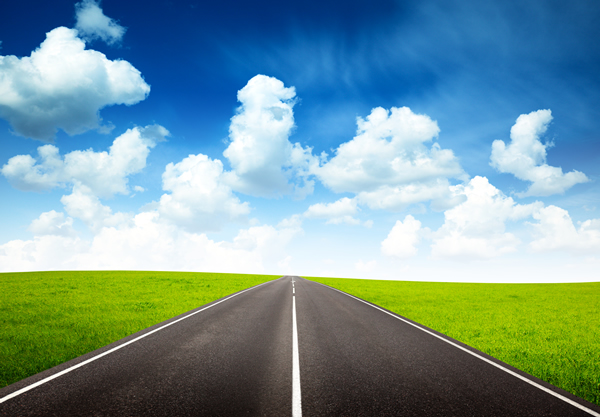 交易单位
——10吨/手
有利于增强中小投资者参与交易的广泛性，提高市场的流动性。
最小变动价位
——1元/吨
每日价格最大波动限制
——不超过上一交易日结算价±3%
理由：根据对2008年1月1日至2012年12月31日华东地区的国产和
进口重交沥青现货价格数据进行统计分析显示，98%的交易日单日价格变动幅度在3%以内。
最低交易保证金
——合约价值的4%
理由：根据对2008年1月1日至2012年12月31日华东地区的国产和进口重交沥青现货价格数据进行EWMA保证金率分布分析显示，4%的保证金水平可以覆盖超过98%的交易日价格波动风险。
合约交割月份
—— 24个月以内，其中最近1-6个月为连续月份合约，6个月以后为
季月合约。
以三月为例
以四月为例
交易时间
交易时间：上午9:00－11:30 ，下午1:30－3:00。连续交易时间由交易所另行发文规定。
最后交易日
最后交易日：合约交割月份的15日（遇法定假日顺延）
与交易所有色金属等品种相同。同时根据沥青产品厂库交割的特性进行个性化设置，符合现货市场惯例。便于厂库进行实物交收时的通知提货准备及排产计划管理。
交割日期
—— 最后交易日后连续五个工作日
与交易所其他品种相同。
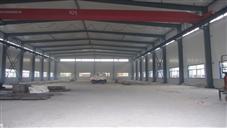 交割方式
—— 实物交割
从燃料油期货品种的成功交割运作方式，定期、集中的交割方式被市场广泛接受。期转现的推出，加强了期货市场和现货市场的联系。
交割地点
—— 上海期货交易所指定交割仓库和指定沥青厂库
采用方式：厂库交割和仓库交割相结合的方式。
    分布区域：以华东为主要交割区域、兼顾华南和华北地区。
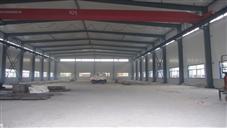 合约附件
一、交割单位
    石油沥青期货标准合约的交易单位为10吨/手，交割单位为每一仓单10吨，交割应当以每一仓单的整倍数进行。
二、质量规定
    1、用于本合约实物交割的70号A级道路石油沥青，质量标准需符合《上海期货交易所石油沥青期货交割实施细则（试行）》中规定的技术要求。
    2、每一仓单的石油沥青，必须是本所批准的注册商品（交易所批准的注册品牌或生产企业生产的符合质量规定的石油沥青），须附有质量证明书。
    3、仓单应当由本所指定交割仓库或指定沥青厂库按规定验收后出具。
三、交易所认可的注册商品
    用于实物交割的石油沥青，必须是交易所批准的注册商品。具体的注册商品和升贴水标准，由交易所另行规定并公告。
四、指定交割仓库和指定沥青厂库
    指定交割仓库和指定沥青厂库由交易所指定并另行公告。
《上海期货交易所风险控制管理办法》修订要点
[Speaker Notes: 第六十二条 会员迟交增值税专用发票3至10天的，每天处以货款金额0.5‰的滞纳金；迟交11至30天，每天处以货款金额1‰的滞纳金；超过30天未交增值税专用发票的，视作不交增值税专用发票，处以货款金额20%的罚款。 
第六十三条 在交割期内，买方会员按规定在14：00之前办妥货款事宜，交易所当日结算时清退其相应的保证金；如在14：00之后办妥的，交易所将在下一交易日结算时清退相应的保证金。 
在交割期内，卖方会员按规定办妥标准仓单事宜，交易所当日结算时清退其相应的保证金；如第三交割日收市后未办妥增值税专用发票事宜，交易所当日对相应交割头寸以该合约交割结算价收取不低于15%的保证金，该保证金在卖方会员办妥增值税专用发票事宜后清退。]
根据合约持仓总量大小调整交易保证金的比例
石油沥青期货合约持仓量变化时的交易保证金收取标准
注：X表示某一月份合约的双边持仓总量，单位：手。
根据沥青可交割量、参照燃料油持仓量基准与可交割量的比例关系，设定30万手为基准持仓量值。追加保证金的持仓量值及保证金调整比率参照黄金白银等品种推算。
此项增加涉及《上海期货交易所风险控制管理办法》第5条。
合约临近交割期的保证金调整梯度
石油沥青期货合约的上市运行不同阶段保证金梯度定为四档，最高档保证金定为20%。
石油沥青合约的保证金梯度，即从交割月前第一月的第一个交易日、交割月份的第一个交易日、最后交易日前二个交易日起，分别将石油沥青的保证金提高由基准值提高到10%、15%、20%。
       此项增加涉及《上海期货交易所风险控制管理办法》第5条。
石油沥青期货合约上市运行不同阶段的交易保证金收取标准
石油沥青连续出现同方向涨跌停板时提高保证金比例
D2
D1
D3
涨跌停板确定为3%
结算时收取的保证金为8%
涨跌停板确定为6%
结算时收取的保证金为10%
涨跌停板确定为8%
结算时收取的保证金为10%
此项增加涉及《上海期货交易所风险控制管理办法》第12、13、14条。
石油沥青期货合约在不同时期的限仓比例和持仓限额规定
注：表中某一期货合约持仓量为双向计算，期货公司会员、非期货公司会员、客户的持仓限额为单向计算；期货公司会员的持仓限额为基数。
石油沥青期货合约在不同时期的限仓比例和持仓限额规定
★  参照其他期货合约的限仓方式，对期货公司会员采取比例限仓。当某一石油沥青期货合约持仓量超过30万手时，期货公司会员限仓比例为25%。适度放宽期货公司会员的持仓限仓比例，有利于促进期货公司会员业务规模的扩大和管理水平的提升，推动优秀期货公司做优做强。
★  从合约挂牌起至交割月，分三个阶段对非期货公司会员和客户投机头寸实行绝对值限仓。按30万手基准持仓量值的5%限仓比例测算一般月份绝对值限仓，可交易近7500手石油沥青期货，因此，一般月份非期货公司会员和客户限仓数额拟定为8000手。
★  交割月份和交割月前一月的非期货公司会员和客户限仓额度分别参照其他品种的相对比例关系确定。根据沥青可交割量及沥青仓储库容情况，将一般月份与交割月份持仓限额按16:1左右的比例，交割月份非期货公司会员和客户的限仓限额拟定为500手，根据交割月份前一月与交割月份持仓限额3:1左右的比例，交割月前一个月非期货公司会员和客户限仓额度拟定为1500手。
此项增加涉及《上海期货交易所风险控制管理办法》第18条。
《上海期货交易所套期保值交易管理办法》修订草案
石油沥青的套期保值与铜、铝、锌、铅、螺纹钢等其他九个品种（除燃料
油）保持一致
   ★ 一般月份套期保值交易头寸：合约挂牌    交割月前第二月的最后一个交易日
      申请时间：在该套期保值所涉合约交割月前第二月的最后一个交易日之前提出。
   ★ 临近交割月份套期保值交易头寸：交割月前第一月和交割月份
   申请时间：在该套期保值所涉合约交割月前第三月的第一个交易日至交割月前
第一月的最后一个交易日之间提出。适当向后延长申请临近交割月份套期保值额时间，促进功能发挥。
   未获临近交割月份套期保值交易头寸的非期货公司会员或客户：参照已获一般
月份套期保值交易头寸和该期货品种限仓制度规定额度中的较低标准执行。
《上海期货交易所套期保值交易管理办法》修订草案
适当延长获准套期保值交易头寸的会员或客户减仓时间
   ★ 获准套期保值交易头寸的会员或者客户，应当在该套期保值所涉合约最后交易日前第三个交易日收市前，按批准的的交易部位和头寸建仓，在规定期限内未建仓的，视为自动放弃套期保值交易头寸。
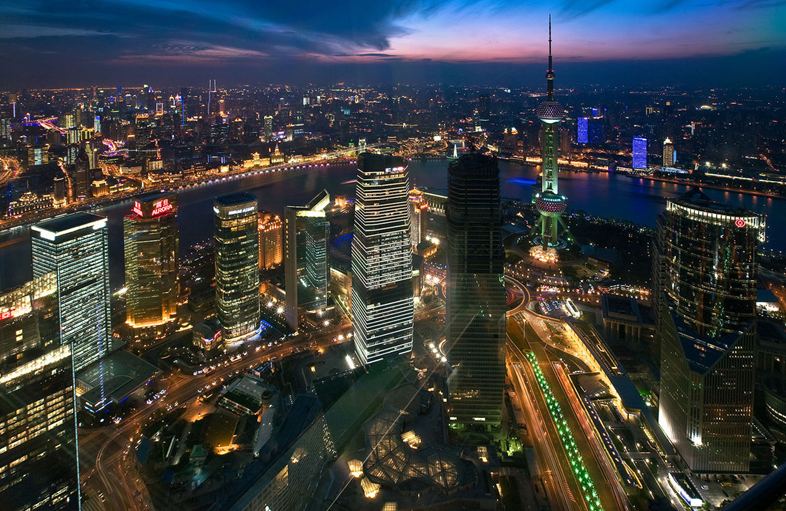 谢谢！